8 класс.
Решение линейных неравенств
с одной переменной.
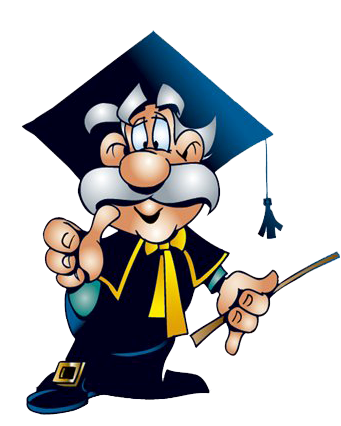 Паньшина Елена Николаевна 
МАОУ Новотарманская СОШ
Повторение
Зная, что a < b, поставьте соответствующий знак <  или  >, чтобы неравенство было верным:
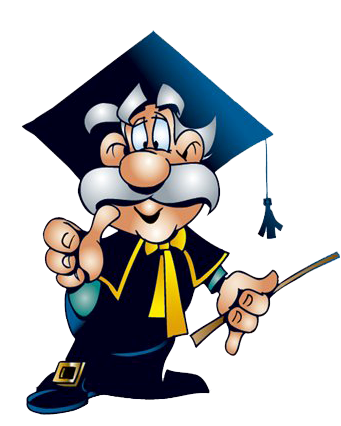 1) -5а □ - 5b
2) 5а □ 5b 
3) a – 4 □ b – 4
4) b + 3 □ a +3
1.
Повторение.
Установите соответствие
 какие неравенства соответствуют промежуткам:
1)
А)
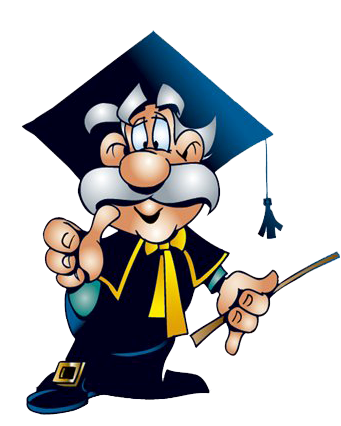 2)
Б)
В)
3)
4)
Г)
[Speaker Notes: Используем триггер, что позволяет учащимся определить последовательность решения примеров. Нажмите на голубой прямоугольник – появится соответствующий правильный ответ.]
2.
х
-2
х
4
7
х
-1
2
х
-5
Повторение.
Установите соответствие 

между промежутком и геометрической  модели :
А)
1)
Б)
2)
3)
В)
4)
Г)
[Speaker Notes: Используем триггер, что позволяет учащимся определить последовательность решения примеров. Нажмите на голубой прямоугольник – появится соответствующий правильный ответ.]
Устные упражнения
Найди ошибку!
x ≥ 7                                       Ответ: (- ∞; 7)
                                   7                                      
y < 2,5                                    Ответ: (- ∞; 2,5)
                                    2,5
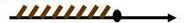 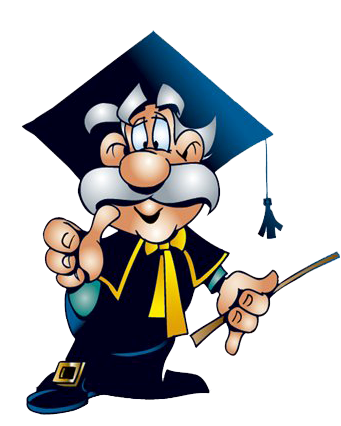 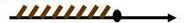 Рассмотрим неравенство  5х – 11 > 3
при х = 4              5 • 4 – 11 > 3;   9 > 3 – верно;
при  х = 2             5 • 2 – 11 > 3,   - 1 > 3 – неверно;

  
    Решением неравенства с одной переменной называется значение переменной, которое обращает его в верное числовое неравенство.
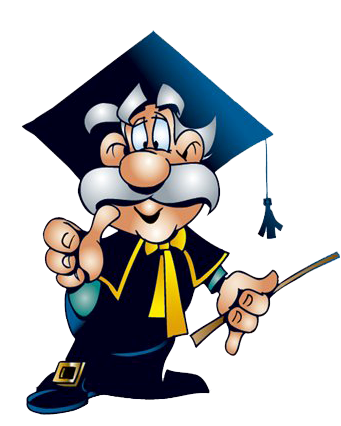 Решением неравенства с одной переменной называется значение переменной, которое обращает его в верное числовое неравенство.
Являются ли числа 2; 0,2 решением неравенст
ва:                   а) 2х – 1 < 4;    
                            б) - 4х + 5 > 3?

    Решить неравенство – значит найти все  
    его решения или доказать, что их нет.
Равносильные неравенства
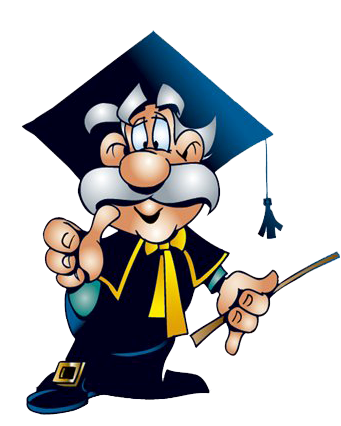 Неравенства, имеющие одни и те же решения, называют равносильными. Неравенства, не имеющие решений, тоже считают равносильными

  2х – 6 > 0  и                           равносильны        х > 3

  х2 + 4 ≤ 0 и  |х| + 3 < 0          равносильны     нет решений
  3х – 6 ≥ 0  и  2х > 8               неравносильны   
     х ≥ 2                 х > 4
При решении неравенств используются следующие свойства:
Если из одной части неравенства перенести в другую слагаемое с противоположным знаком, то получится равносильное ему неравенство.       
Если обе части неравенства умножить или разделить на одно и то же положительное число, то получится равносильное ему неравенство;
если обе части неравенства умножить или разделить на одно и то же отрицательное число, изменив при этом знак неравенства на противоположный, то получится равносильное ему неравенство.
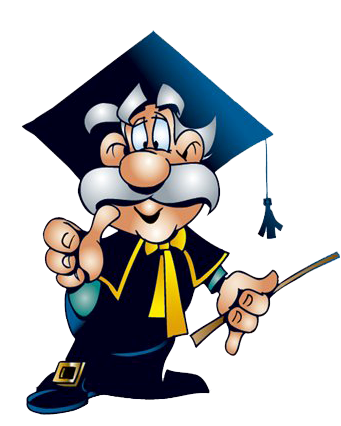 Неравенства вида ах > b или ах < b,  где а и b – некоторые числа,  называют линейными неравенствами                           с одной переменной.
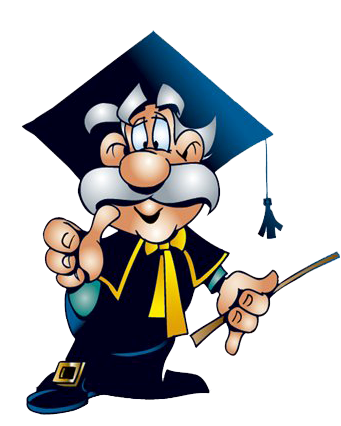 5х ≤ 15,     3х > 12,    - х > 12

Решения неравенств  ах > b или ах < b  при  а = 0.
          Пример 1.   0 • х < 48
         Пример 2.   0 • х < - 7

Линейное неравенство вида 0 • х < b или  0 • х > b, а значит и соответствующее ему исходное неравенство, либо не имеет решений, либо его решением является любое число.
Ответ: х – любое число.
Ответ: нет решений.
Алгоритм решения  неравенств первой степени с одной переменной.
Раскрыть скобки и привести подобные слагаемые.
Сгруппировать слагаемые с переменной в левой части неравенства, а без переменной – в правой части, при переносе меняя знаки.
Привести подобные слагаемые.
Разделить обе части неравенства на коэффициент при переменной, если он не равен нулю.
Изобразить множество решений неравенства на координатной прямой.
Записать ответ в виде числового промежутка.
Решим неравенство:  16х>13х+45
Решение:
   16х-13х > 45        слагаемое 13х с противоположным      знаком 
                                                    перенесли в левую часть неравенства 
      3х > 45                привели подобные слагаемые
      х > 15                 поделили обе части неравенства на 3


                                15                             х        Ответ: (15;+∞)
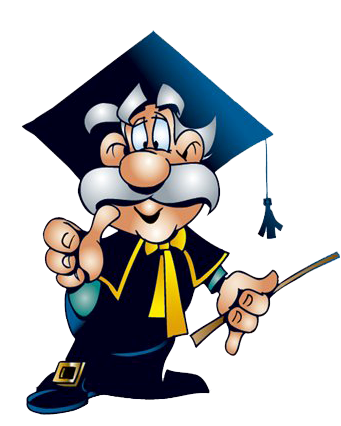 Решить неравенство:
2х + 4 ≥ 6
   2х ≥ -4 + 6
   2х ≥ 2
     х ≥ 1
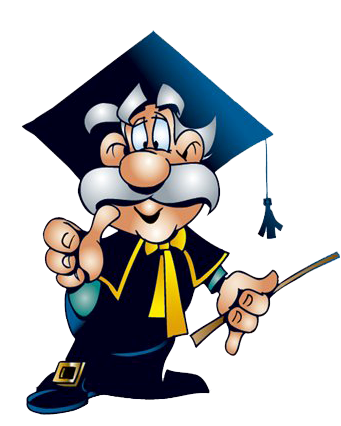 х
1
Ответ: [1;+∞).
Письменные упражнения
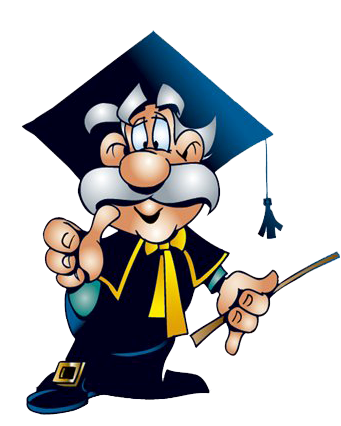 Выполните:   

№ 840(а, б, в)
Самостоятельная работа
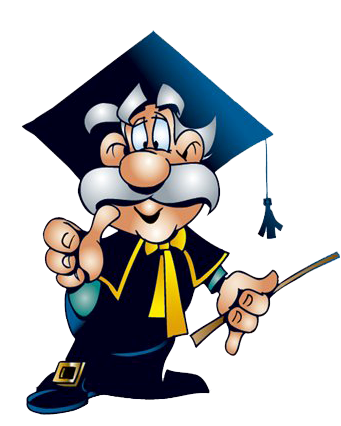 Выполните:   
1 ряд: № 840 (е, ж, )
2 ряд: карточки
3 ряд: работа по тестам
Я сдам ОГЭ
Укажите  решение неравенства        -2х+5 ≤  -3х-3
                     
                      
                          1)
                                                                 -8
                         
                           2)
                                                                 -8
                     
                           3)
                                                                -0,4
                           
                           4)          
                                                                -0,4
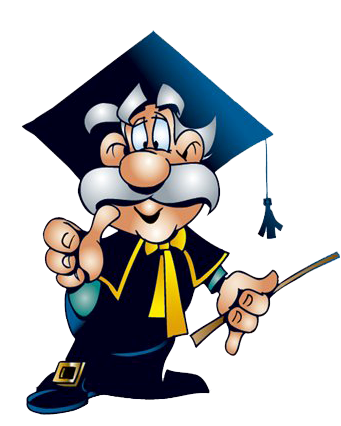 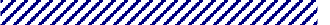 Домашнее задание
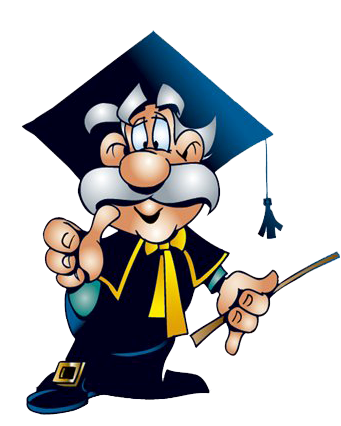 Изучить  п.34(выучить определения, свойства и алгоритм решения).
Выполнить
      № 835; 
      №836(д – м);
      № 841.
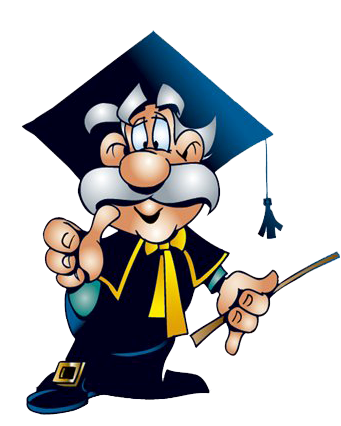 Спасибо за   внимание!